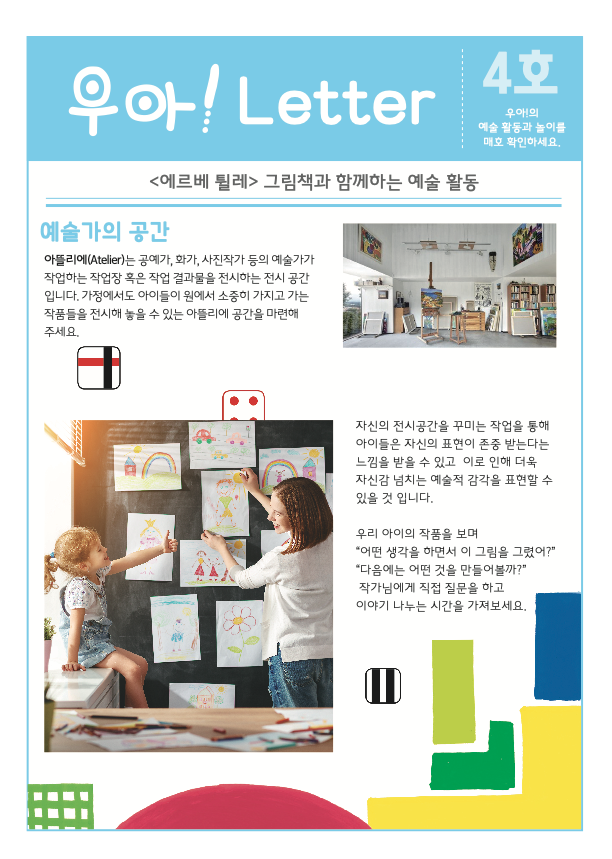 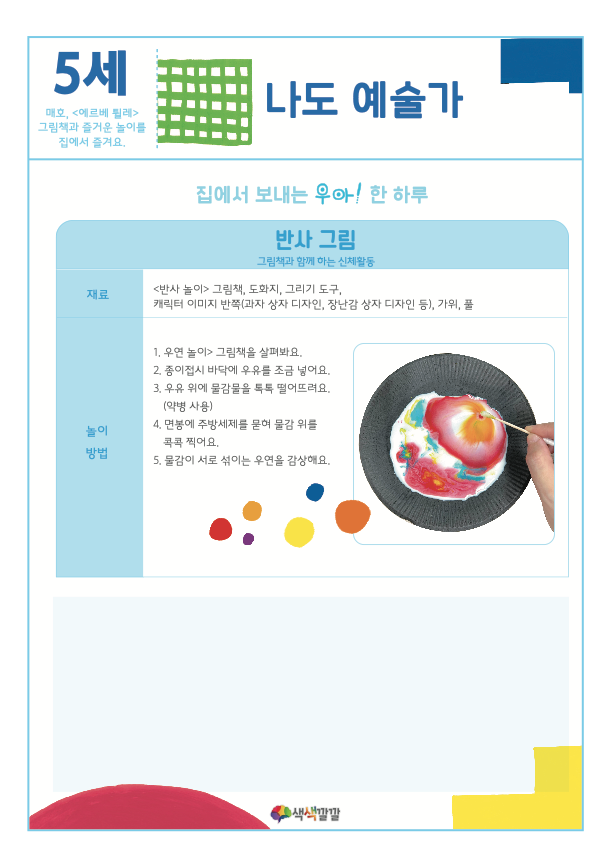 글
사진